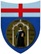 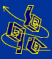 Presentazione Uno per tuttigiugno 2015
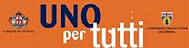 Cos’è «Uno per Tutti»
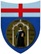 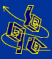 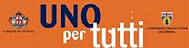 Uno per tutti    è il nuovo motore di ricerca che mettiamo a disposizione dei nostri utenti

                             è il punto unico di accesso alle risorse informative che rendiamo disponibili agli utenti

Uno per tutti   contiene fra le risorse informative anche il catalogo unificato
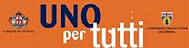 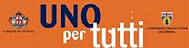 Perché
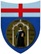 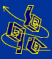 Historically, library users have adapted their workflow to the library. As the network becomes more important, libraries need to adapt their services to the network workflows of their users

Lorcan Dempsey, The (digital) library environment: ten years after, «Ariadne» n. 46 (february 2006), <http://www.ariadne.ac.uk/issue46/dempsey/intro.html>
Obiettivi
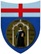 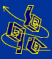 Integrare il catalogo in una dimensione di web attuale e più «confortevole» per gli utenti. L’interfaccia classica è oramai molto datata e appartiene a un’altra era del web.
Aumentare la visibilità delle risorse elettroniche (non solo a pagamento, ma anche Open Access)
Rendere più accessibili agli studenti le risorse elettroniche e favorirne l’utilizzo durante il corso di studi
Motore di ricerca
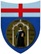 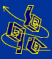 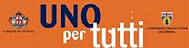 Uno per tutti  è un motore di ricerca specializzato per le risorse bibliografiche
Non è un OPAC, ma un ambiente in cui i dati del catalogo acquisiscono una nuova (e maggiore) visibilità perché sono condivisi assieme a una vasta base dati bibliografica (Primo Central)
Uno per tutti  è quindi un modo per espandere la valenza del catalogo unificato
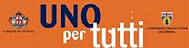 Un solo punto di accesso
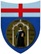 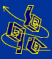 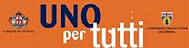 Uno per tutti  è il punto di accesso alla documentazione per i nostri utenti:
con un’unica ricerca è  possibile ricercare sul catalogo e su Primo Central
nella home si ritrova l’accesso a SFX per i periodici elettronici e gli e-books e il catalogo delle banche dati
usando la medesima ricerca è possibile interrogare anche le banche dati non presenti in Primo Central (con la funzione di metaricerca)
La tecnologia
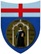 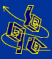 La tecnologia utilizzata è quella di Primo di ExLibris
Caratteristiche:
è un motore di ricerca (discovery tool) con le funzionalità tipiche di questo tipo di strumenti (es. Google, Amazon…)
è in Cloud: i dati bibliografici (Primo Central e il Catalogo unificato) risiedono su server remoti di ExLibris
 è una versione «Total Care»: la gestione e l’evoluzione è totalmente a carico del produttore 
presenta una completa integrazione con Aleph e quindi sostituisce del tutto l’OPAC classico per quanto concerne le interazioni degli utenti (prestito / tessera della biblioteca / scaffale elettronico)
Chi utilizza Primo in Italia
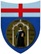 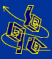 Primo in Italia: 31 Istituzioni
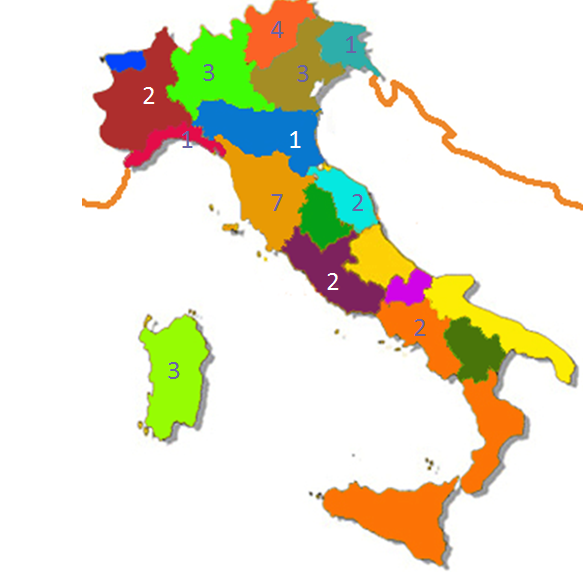 Fonte: Seminario Itale . Torino, 14-04-2015
ILS utilizzati
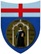 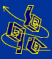 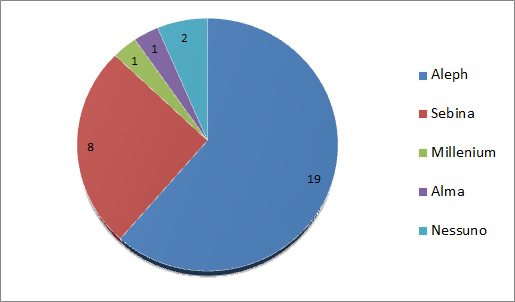 Fonte: Seminario Itale . Torino, 14-04-2015
SBI
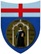 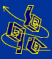 Il progetto è stato sviluppato con il Comune di Genova e fa parte del progetto SBI. Quindi
Uno per tutti       contiene l’intero catalogo unificato, compresa la parte ragazzi
dalle biblioteche comunali e da casa gli utenti delle biblioteche del Comune accederanno al motore di ricerca compresi i dati bibliografici sulle risorse elettroniche
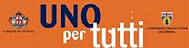